جهاز الغدد الصماء
عمل الطالب :عبد الرحمن عماد الحديدي
تحت اشراف الأستاذ الفاضل :وسام المفتي
أولا: الغدد:
تعريفها : مجموعة من الخلايا تفرز مواد معينة متخصصة ولها وظائف حيوية في الجسم 
             تقسم الغدد الى :
الغدد
غدد مشتركة
هي غدد تعمل أحيانا لغدد قنوية واحيانا كغدد صماء
مثل: البنكرياس
غدد قنوية 
هي غدد لها قنوات خاصة تقوم بصب افرازاتها من خلالها 
مثل : الغدد العرقية والغدد اللعابية
غدد صماء 
هي غدد لا تمتلك قنوات "تقوم  بصب افرازاتها مباشرة بالدم 
مثل الغدة النخامية والكظرية
درسنا اليوم سنتحدث عن :جهاز الغدد الصماء
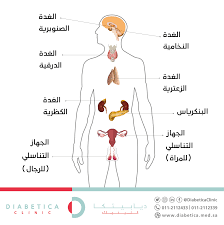 تعريفه : مجموعة من غدد لا قنوية تفرز مواد كيميائية بكميات قليلة في الدم تسمى الهرمونات ويقوم الدم بنقلها الى خلايا خاصة تمتلك مستقبلات تسمى الخلايا الهدف
الهرمونات :لغة : كلمة يونانية تعني المنشط او المثير او حامل الرسالة 
            اصطلاحا: هي  مواد كيميائية تفرز بكميات قليلة في الدم تفرز من قبل الغدد الصماء
المرسل: الغدة    الرسالة : الهرمون    ناقل الرسالة : الدم   مستقبل الرسالة :الخلية الهدف
لماذا سمي جهاز الغدد الصماء بهذا الاسم:
سمي جهازا : لان جميع هذه الغدد مرتبطة مع بعضها البعض بواسطة الدم (لان الدم وسيلة الاتصال بينها ويقوم بنقل هذه الهرمونات)
سميت صماء :لانها لا تمتلك قنوات خاصة وتصب افرازاتها مباشرة بالدم
تصنيف الهرمونات حسب طبيعتها الكيميائية
الهرمونات
الهرمونات الستيروتيدية
تنتقل عن طريق ارتباطها ببروتينات ناقلة في الدم
الهرمونات غير ستيرويدية 
تنتقل ذائبة في بلازما الدم
آلية عمل الهرمونات والتحكم في افرازها
تؤثر الهرمونات في الخلايا الهدف عن طريق ارتباطها بمستقبلات بروتينية 
اين تقع المستقبلات البروتينية؟
1- تكون على سطح الغشاء الخلوي 
2- في داخل الخلية في السيتوبلازم وتنتقل للنواة
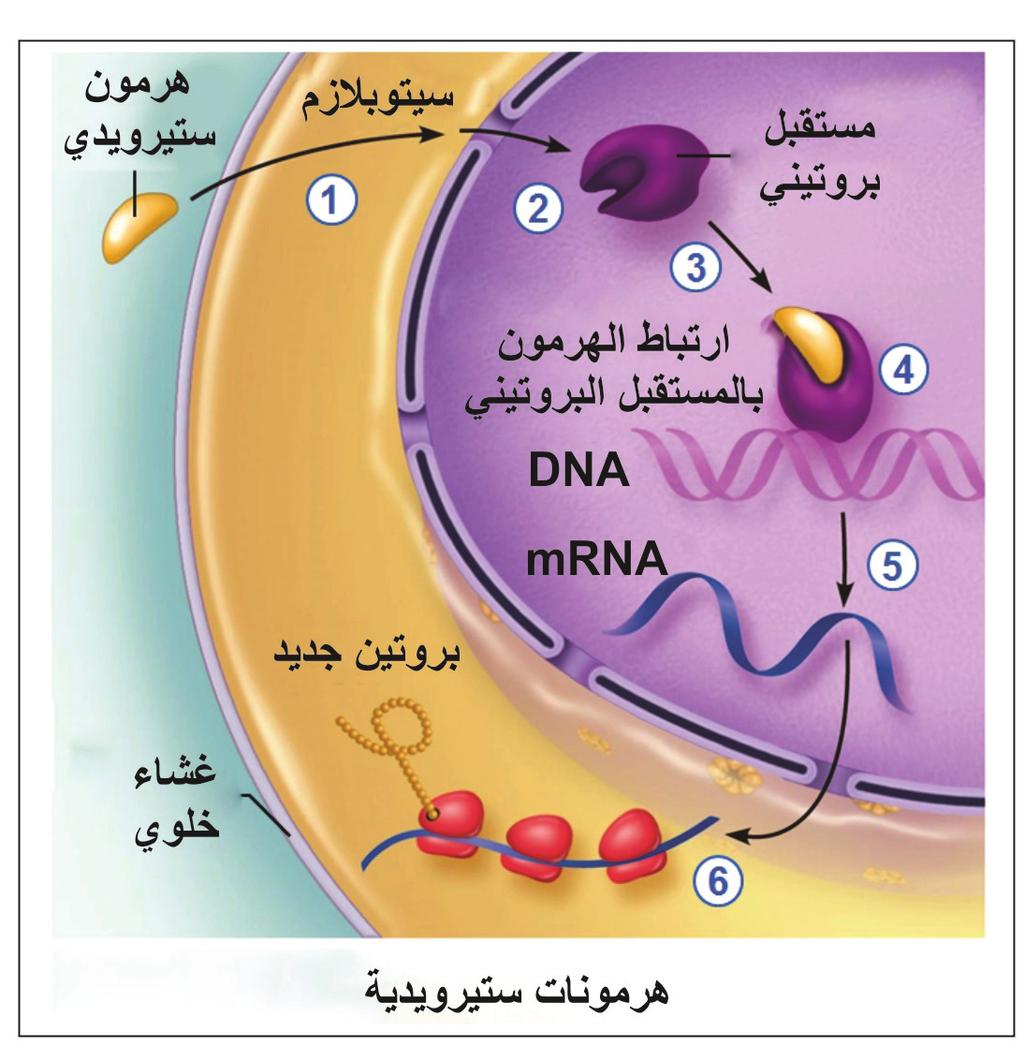 أولا : آلية انتقال الهرمونات الستيرويدية
1- تذوب الهرمونات الستيروتيدية في الدهون وتنتقل عبر الغشاء الخلية الى سيتوسول الخلية ثم الى النواة 
2- في النواة يحدث ارتباط الهرمون بالمستقبل البروتيني ويكون مركب معقد التركيب
3- يرتبط هذا المركب( الهرمون+ المستقبل البروتيني )مع DNA فيؤثر على جينات محددة فتنشطها او تثبطها ما يؤدي الى احداث استجابة فسيولوجية عن طريق التاثير على انتاج البروتينات من هذه الجينات
فيديو يوضح عمل الهرمونات الستيرويدية
آلية عمل الهرمونات غير الستيرويدية
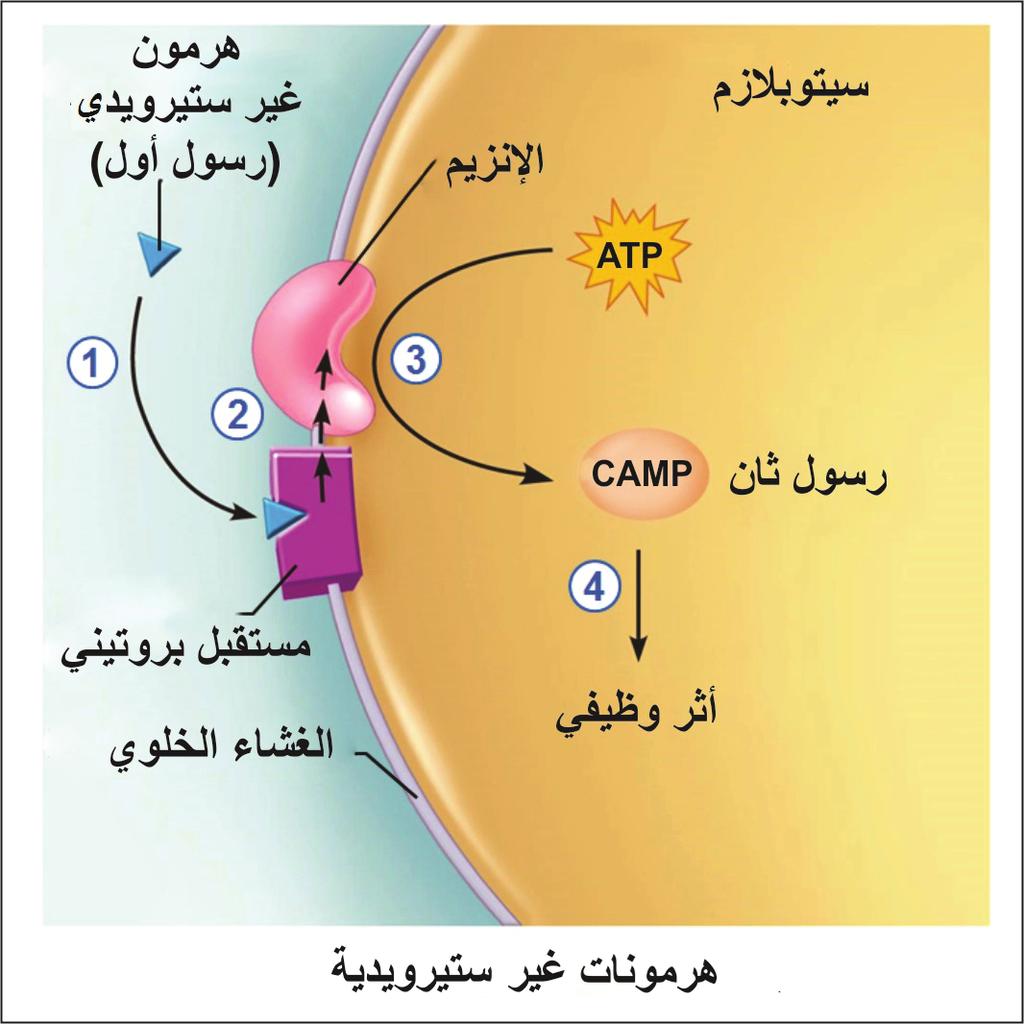 1- ترتبط الهرمونات غير الستيرويدية بمستقبل بروتيني موجود على سطح الغشاء الخلوي
2- ينشط هذا الارتباط انزيمات خاصة موجودة في الاغشية الخلوية او تكون جزءا من المستقبل الهرموني نفسه ما يؤدي الى تنشيط رسول كيميائي ثان مثل   Camp الناتج من تفكك ATP
3 – هذا الرسول ينشط انزيمات وبروتينات أخرى في سيتوسول الخلية تعمل على احداث تغيرات وظيفية في الخلية الهدف
فيديو يوضح انتقال الهرمونات الستيرويدية وغير الستيرويدية